Applied Artificial IntelligenceLecture 30The Future of Applied AI
Arthur Kordon
Kordon Consulting LLC
2
AI Big Bang
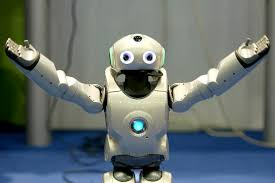 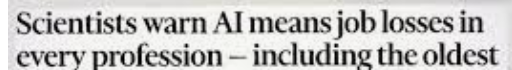 Research
(thousands)
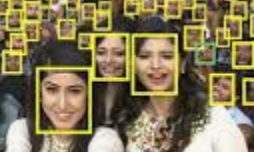 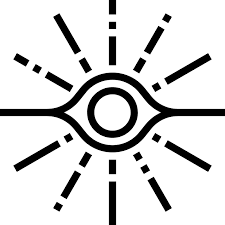 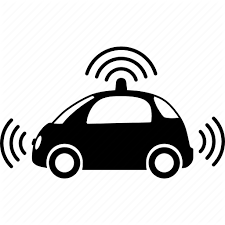 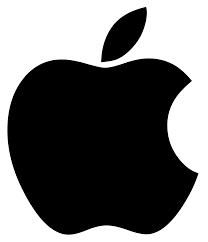 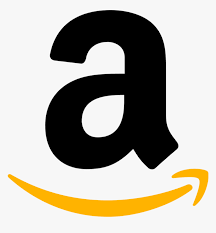 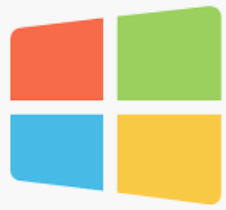 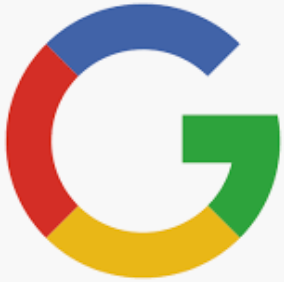 Business
(millions)
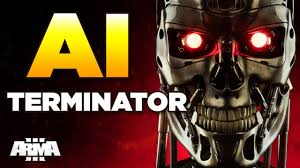 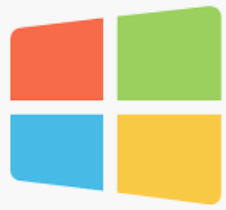 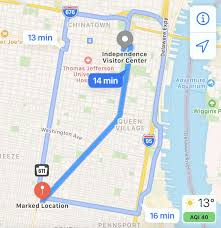 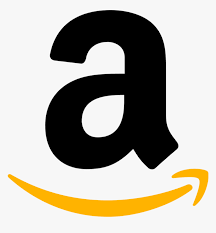 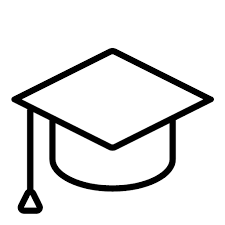 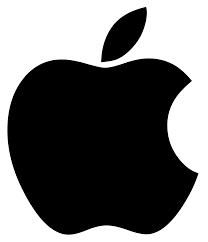 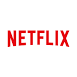 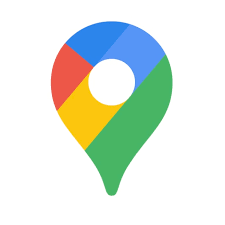 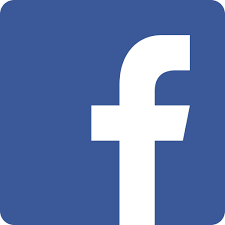 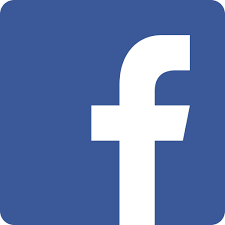 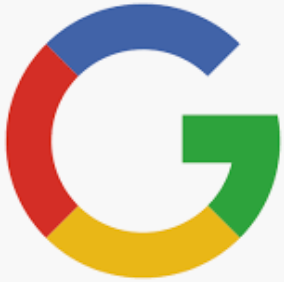 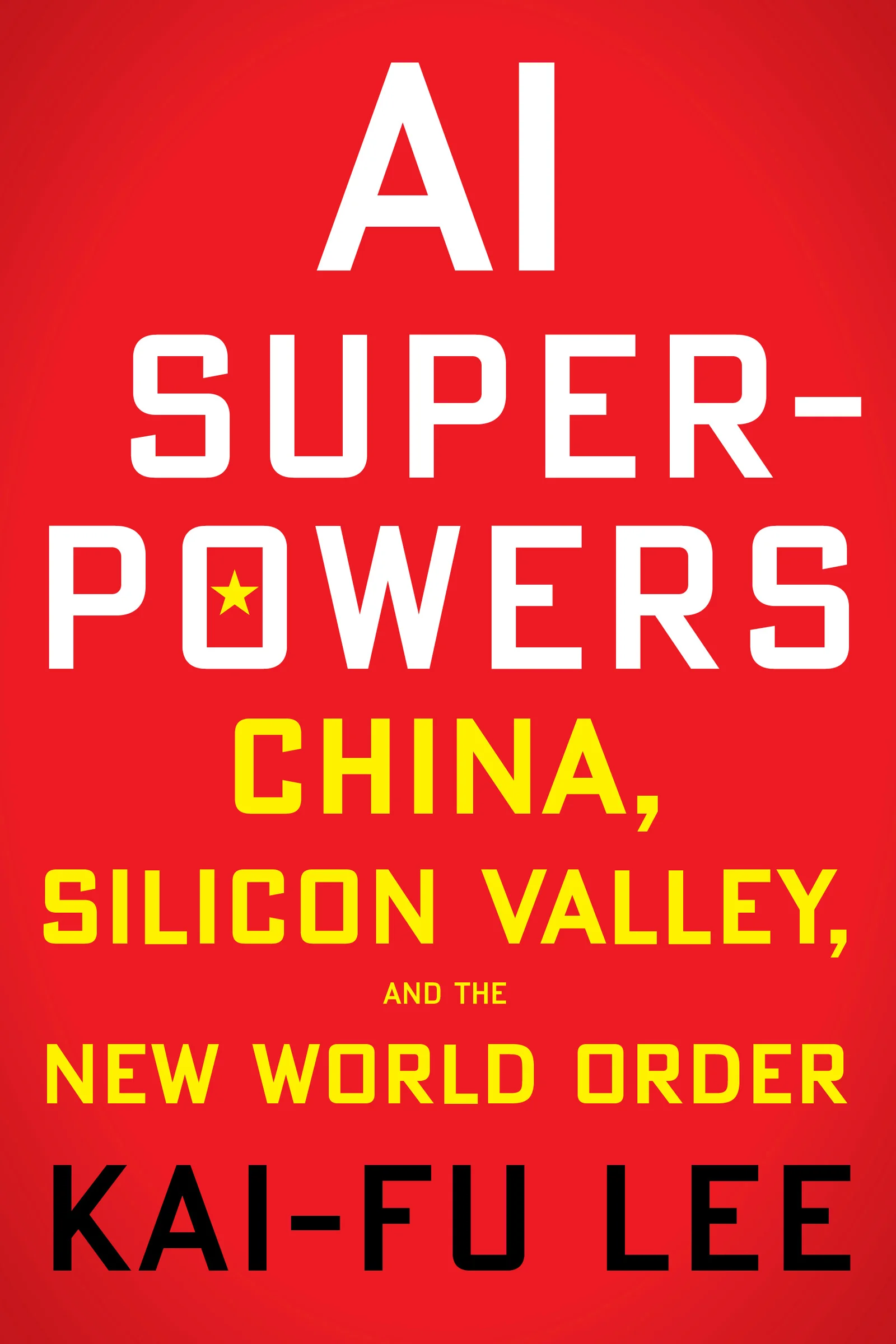 Society
(billions)
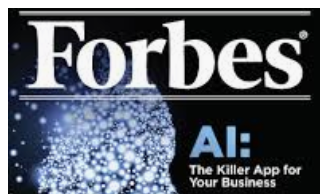 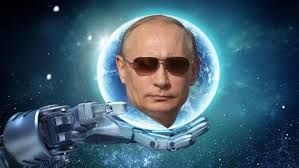 Kordon Consulting LLC
Lecture 30 agenda
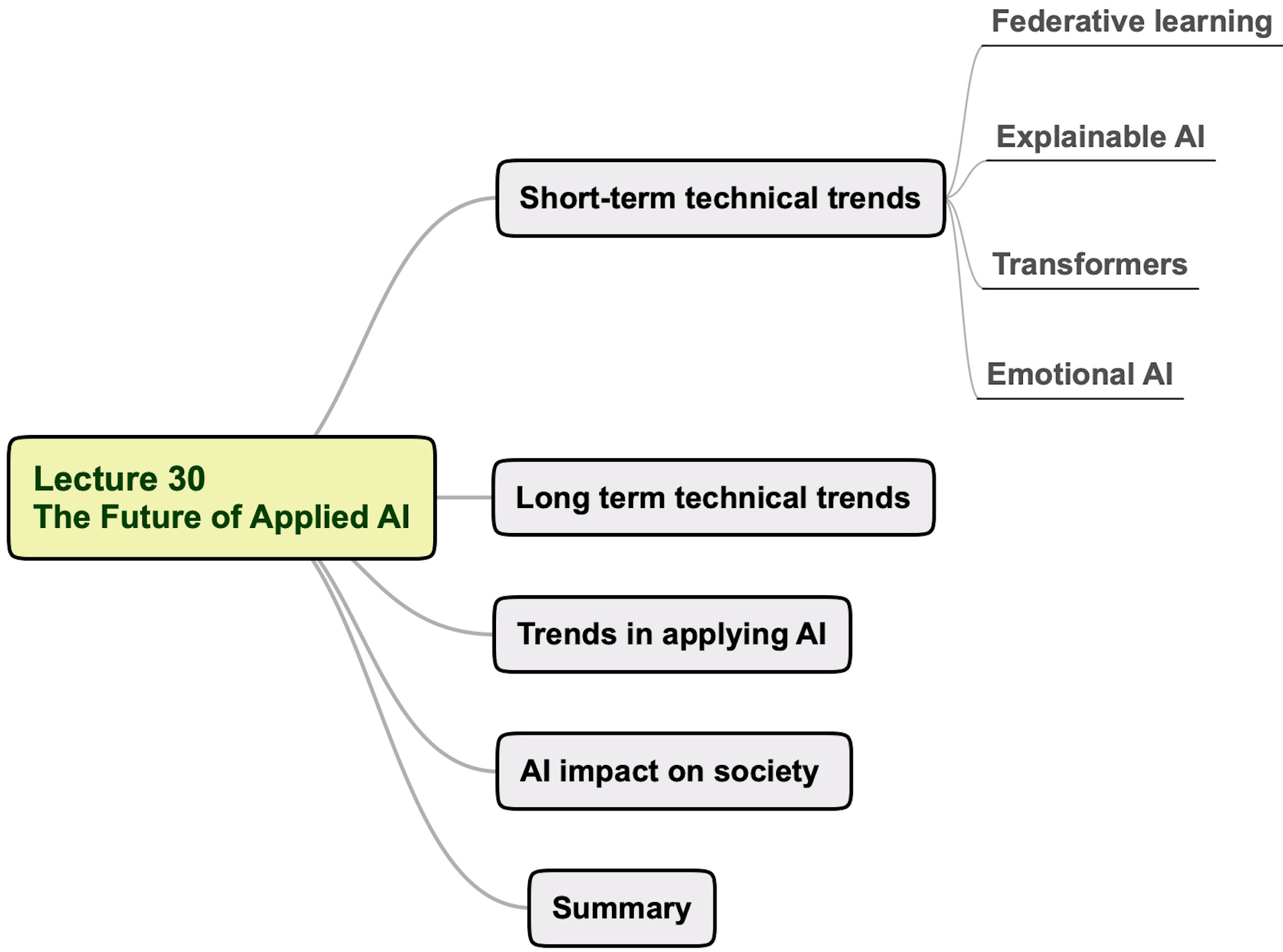 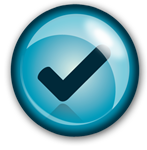 AI is not about replacing the human with a robot. It is about taking the robot out of the human.
Usama Fayyad
Kordon Consulting LLC
3
Federated learning
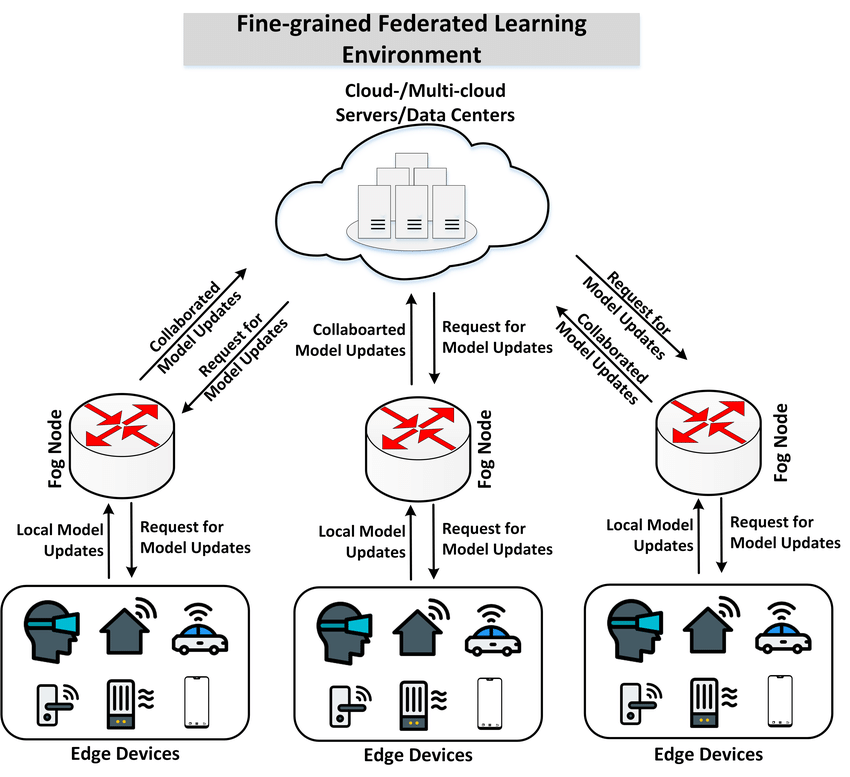 Wikipedia:
Federated learning (also known as collaborative learning) is a machine learning technique that trains an algorithm across multiple decentralized edge devices or servers holding local data samples, without exchanging them.
Kordon Consulting LLC
4
Explainable AI (XAI) for black-box models
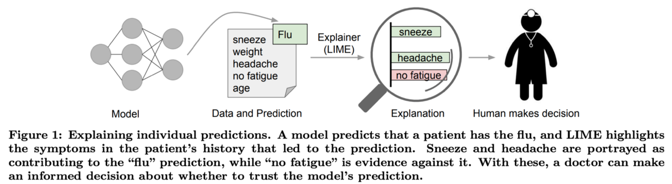 Local Interpretable Model-agnostic Explanation (LIME)
Local Interpretable Model-Agnostic Explanations (LIME) — the ELI5 way
Kordon Consulting LLC
5
Explainable AI (XAI) for image processing
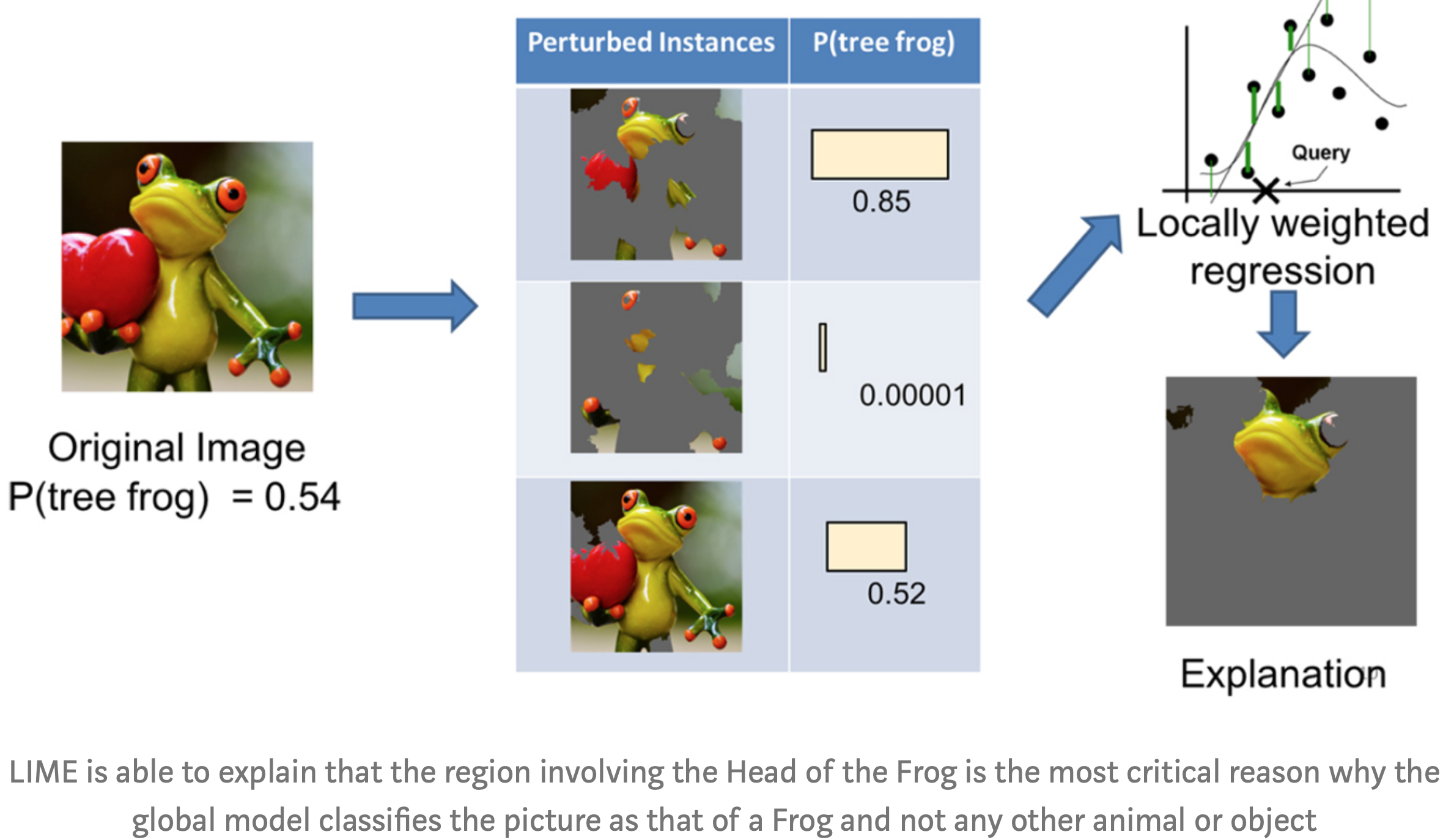 Local Interpretable Model-agnostic Explanation (LIME)
Local Interpretable Model-Agnostic Explanations (LIME) — the ELI5 way
Kordon Consulting LLC
6
Transformers
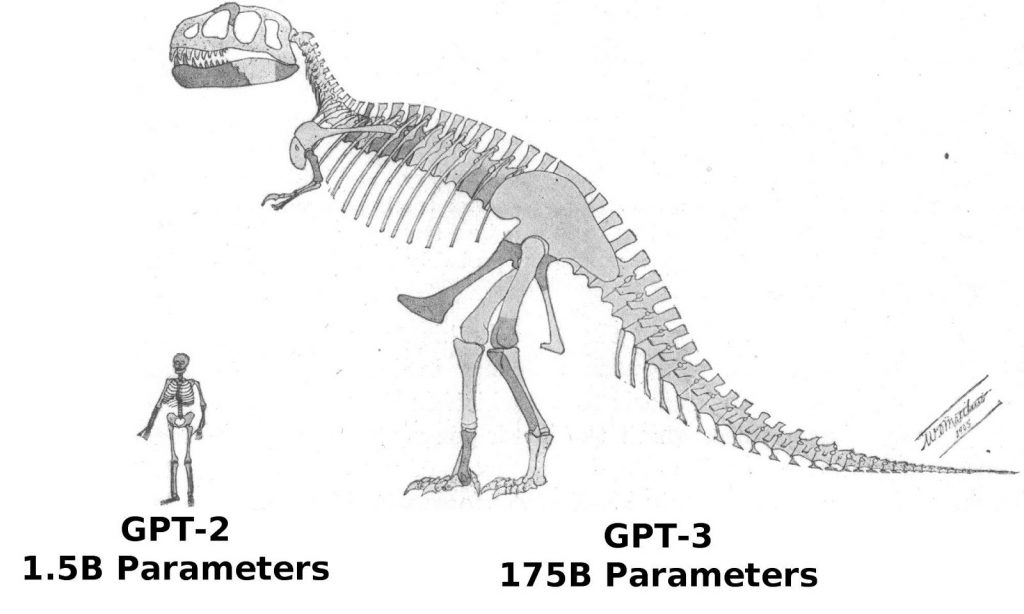 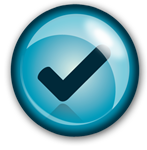 While Generative Pretrained Transformer GPT-2 weighed in at a measly 1.542 billion parameters (with smaller release versions at 117, 345, and 762 million), the full-sized GPT-3 has 175 billion parameters. GPT-3 was also matched with a larger dataset for pre-training: 570GB of text compared to 40GB for GPT-2.
Kordon Consulting LLC
7
Emotional AI
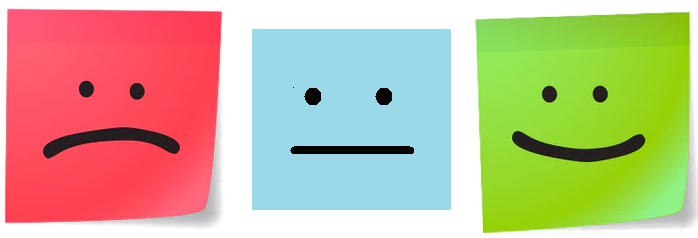 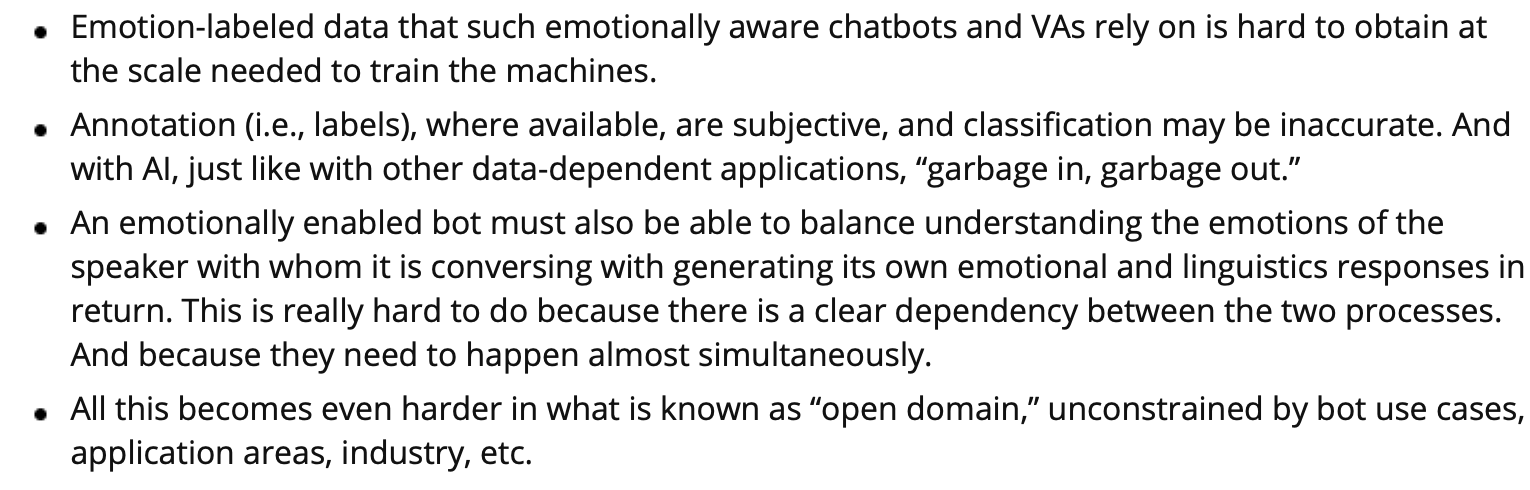 Kordon Consulting LLC
8
Lecture 30 agenda
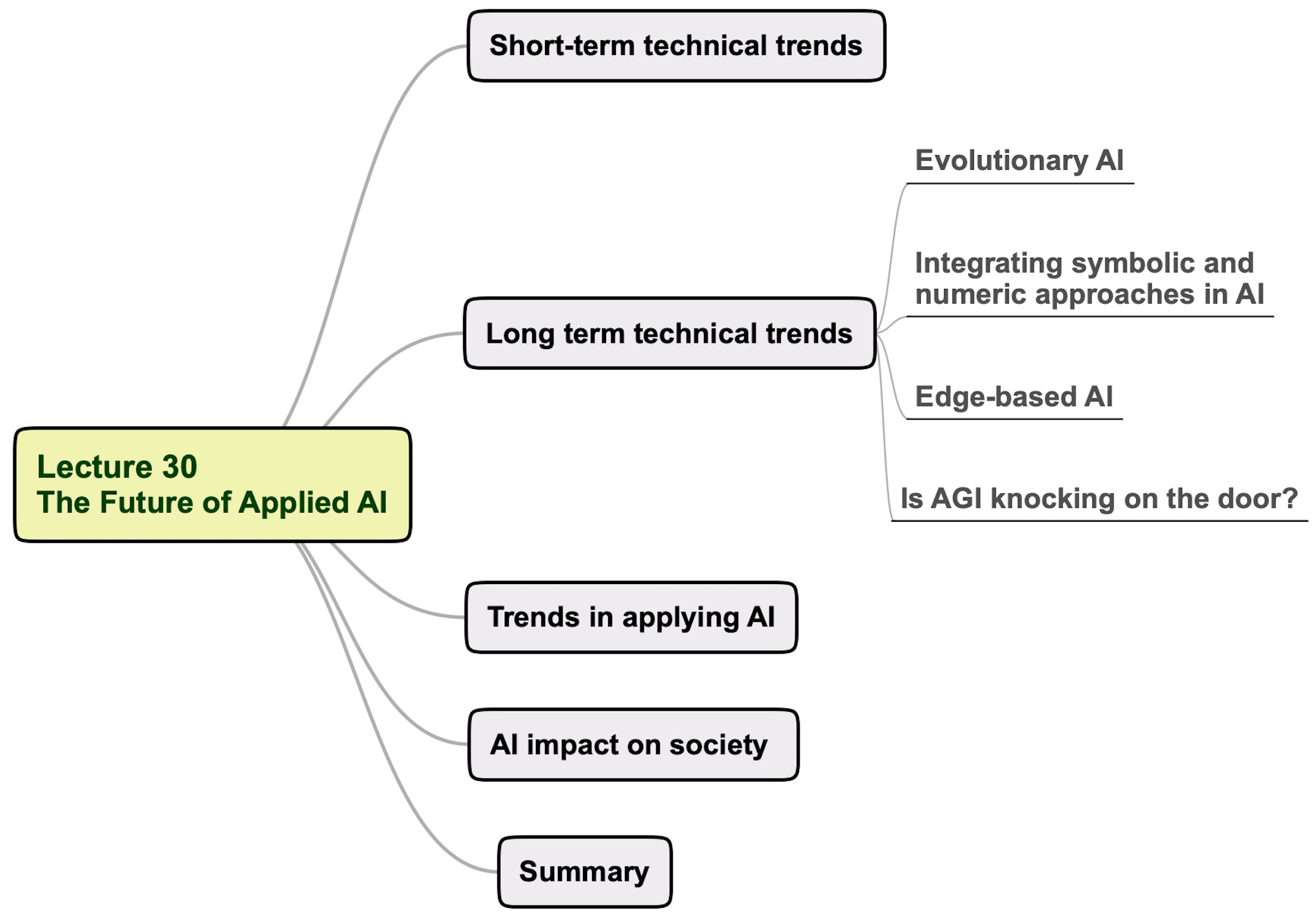 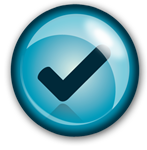 Kordon Consulting LLC
9
From Genetic Programming (GP) to evolving AI
Simulated evolution of AI structures
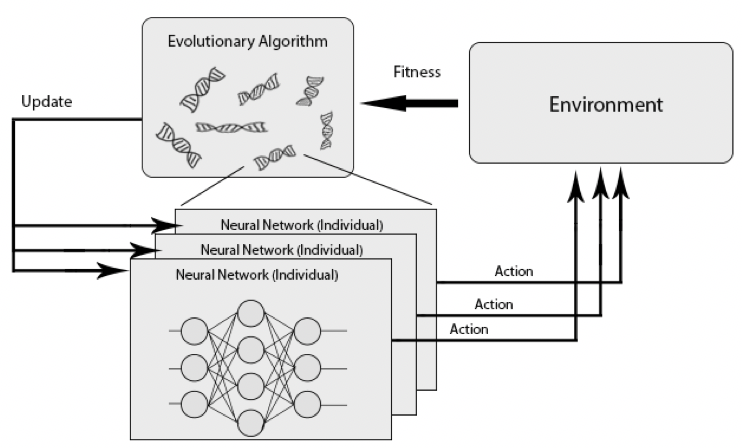 Neuro evolution
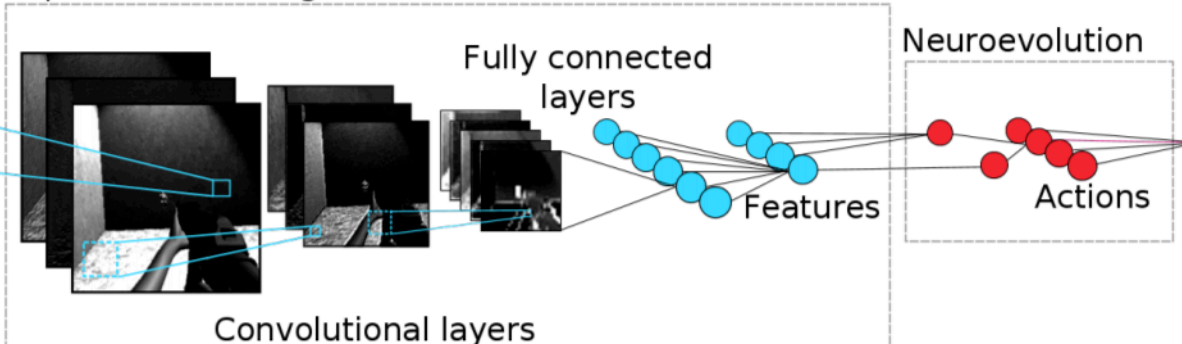 Deep learning structures evolution
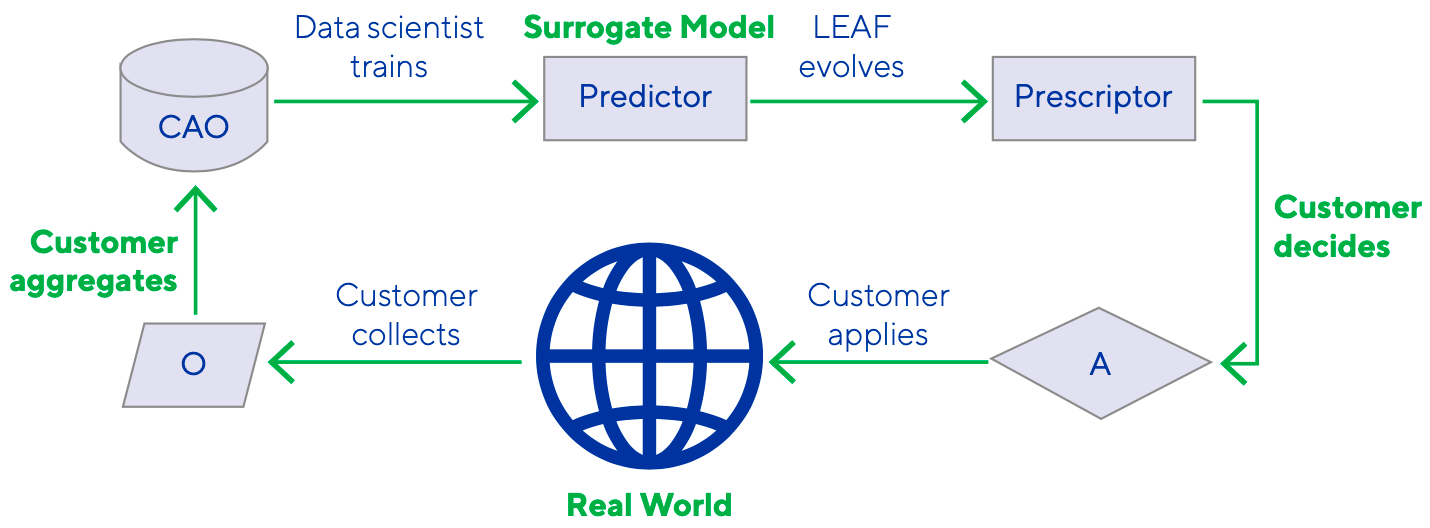 Prescribing evolving optimal decisions
Kordon Consulting LLC
10
Linking symbolic and sub-symbolic paradigm as a step towards AGI
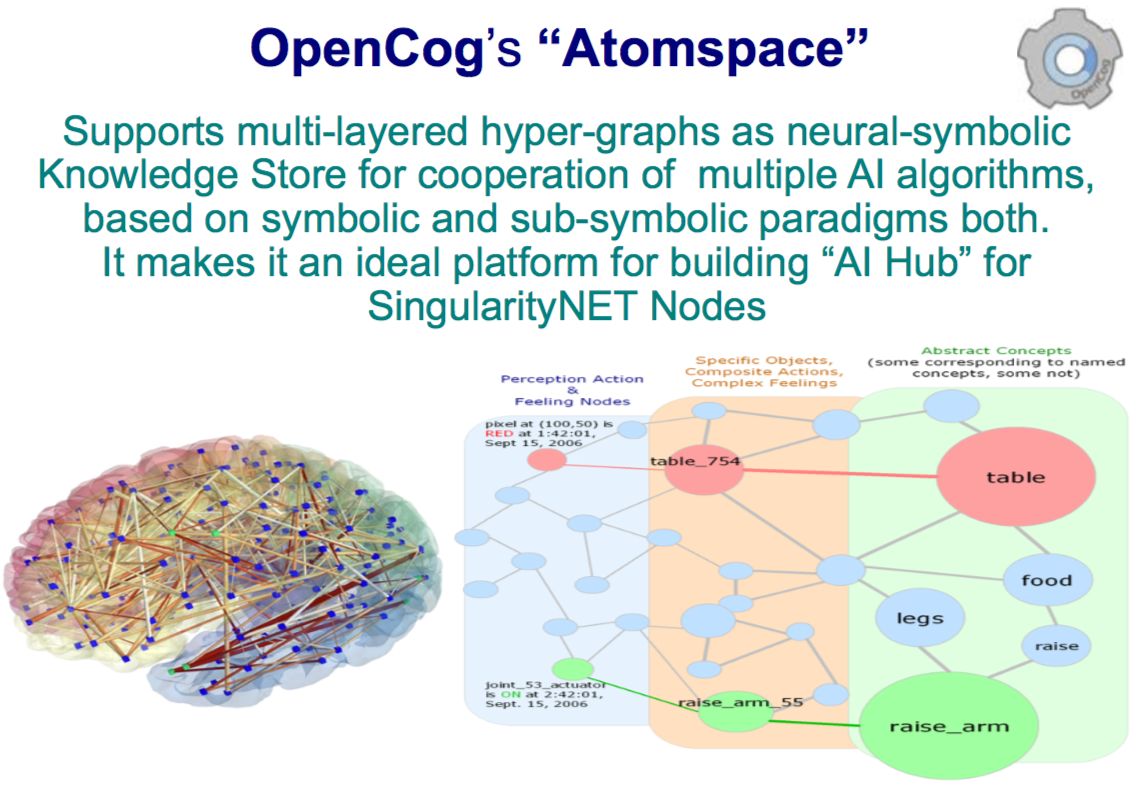 From Here to Human-Level Artificial General Intelligence in Four (Not All That) Simple Steps
Kordon Consulting LLC
11
Edge AI
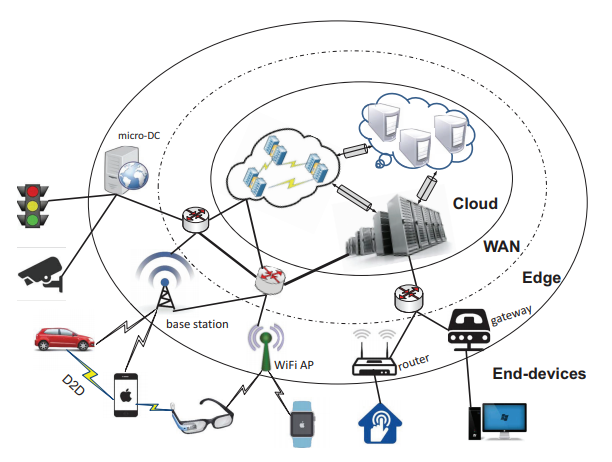 Edge AI means that AI algorithms are processed locally on a hardware device. The algorithms are using data (sensor data or signals) that are created on the device. A device using Edge AI does not need to be connected in order to work properly, it can process data and take decisions independently without a connection.
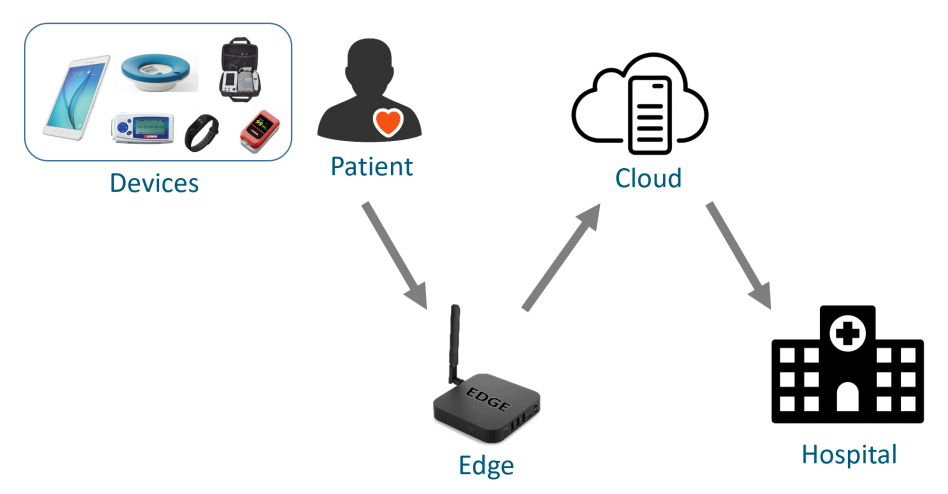 Kordon Consulting LLC
12
Artificial General Intelligence vs. Narrow Artificial Intelligence
Narrow AI: the field of AI where the machine is designed to perform a single task and the machine gets very good at performing that particular task.
Artificial General Intelligence (AGI): a form of AI that can accomplish any intellectual task that a human being can do.
Strong AI: Still a dream
Weak AI: Invasion in business
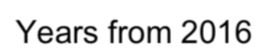 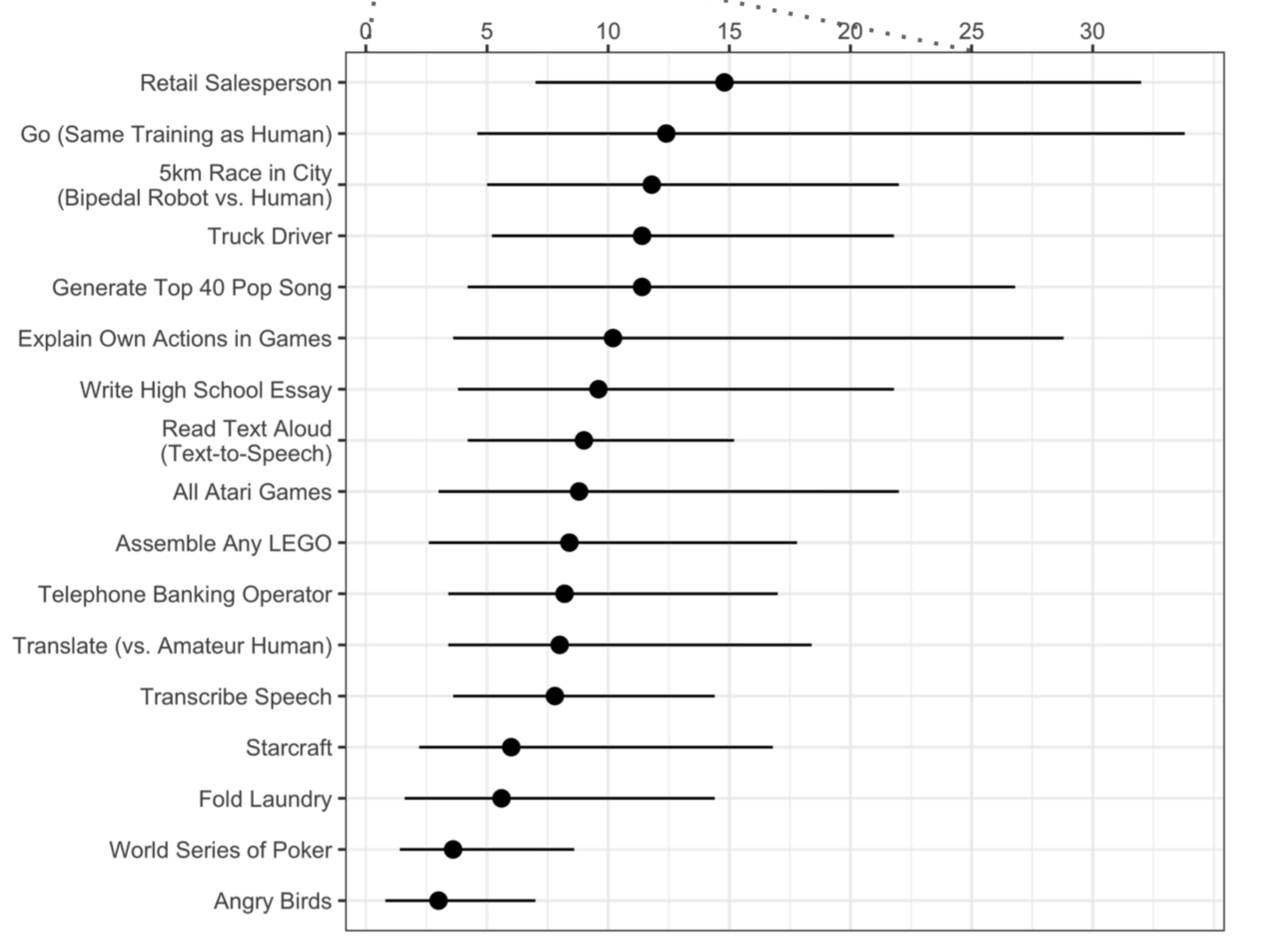 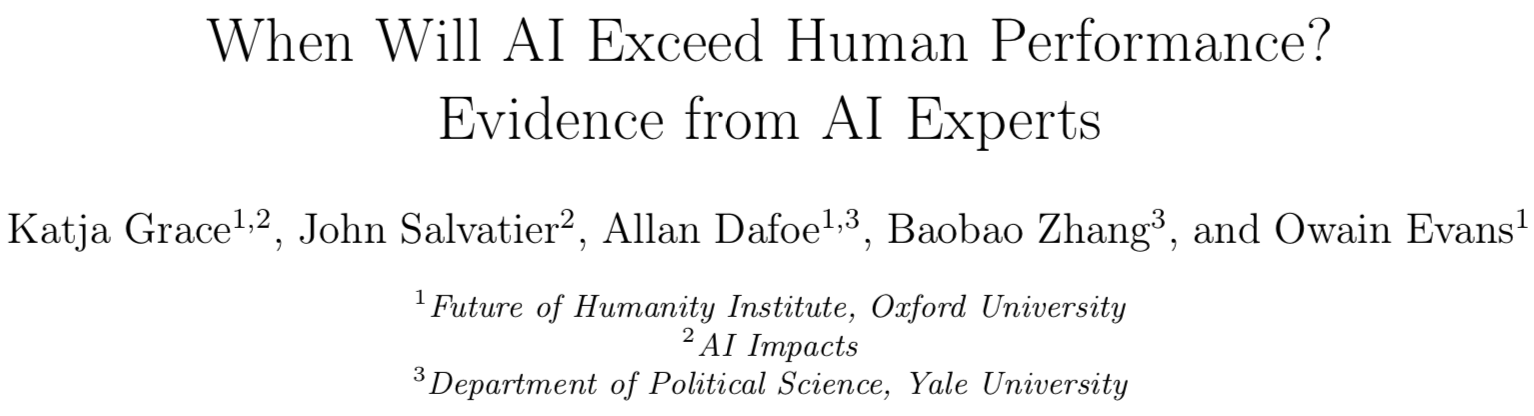 13
Timeline of Median Estimates (with 50% intervals) for AI Achieving Human Performance.
Lecture 30 agenda
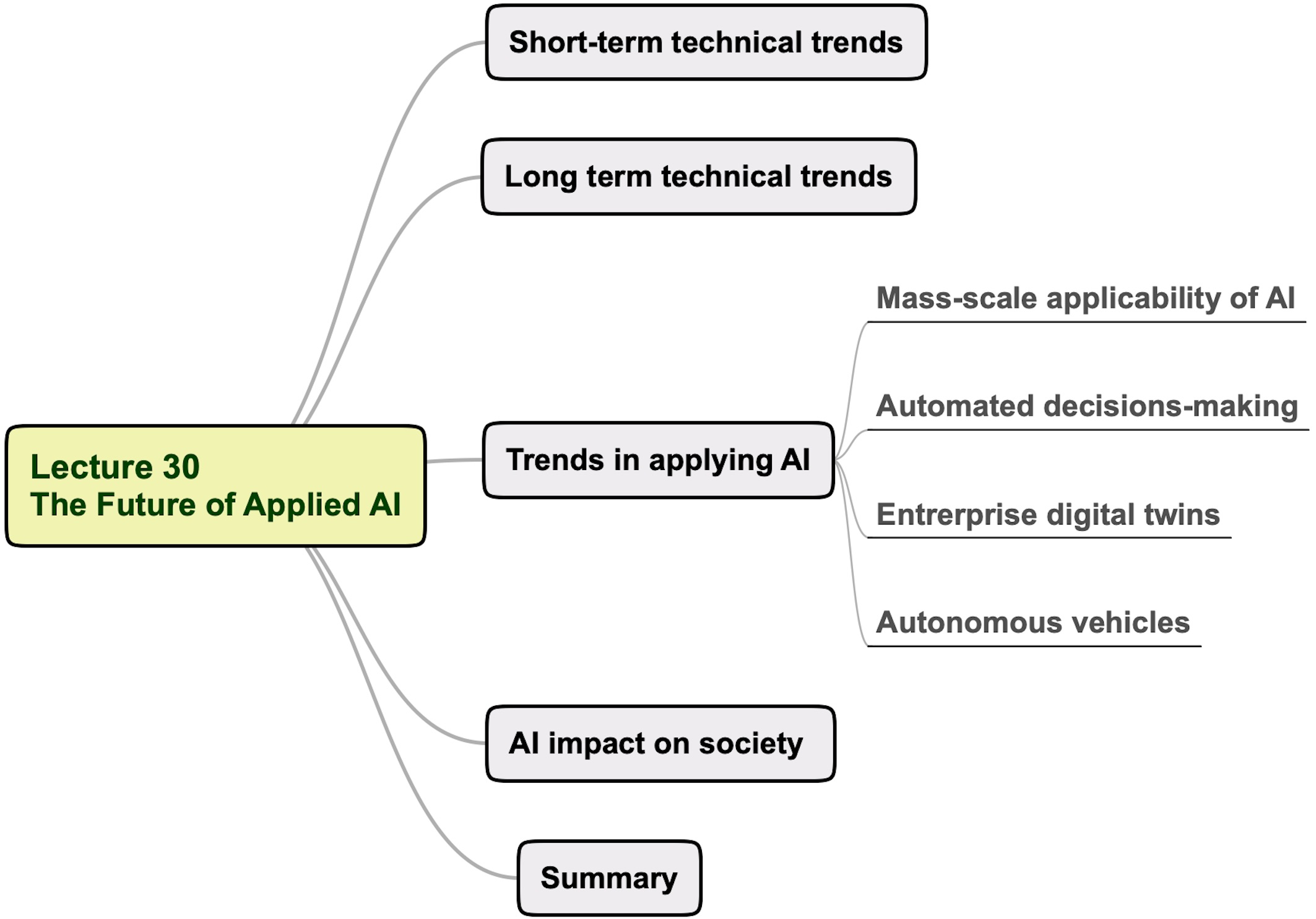 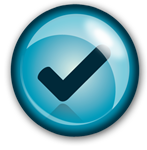 Kordon Consulting LLC
14
The decade of 2020s – filling the gaps between AI ambition and reality
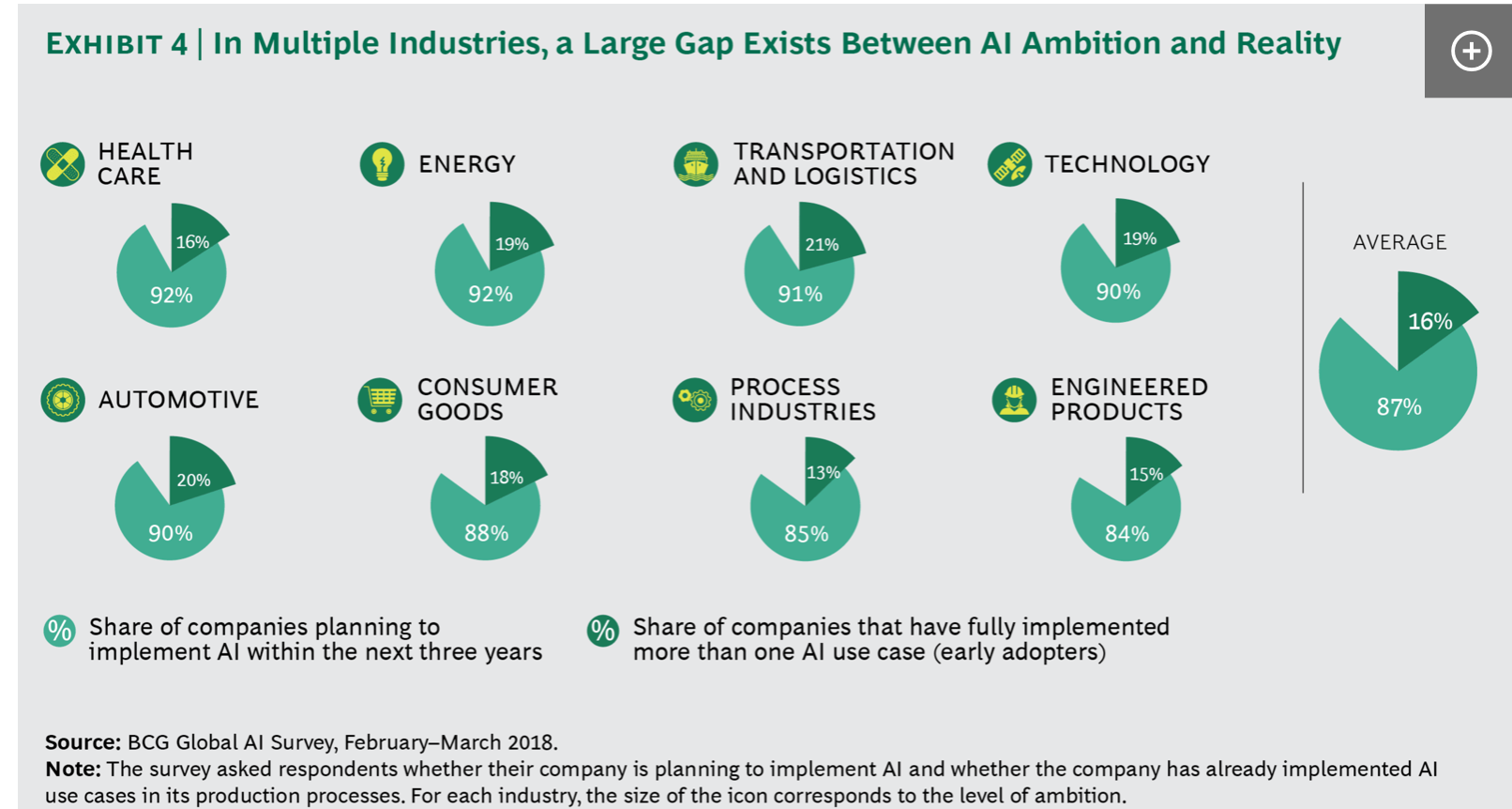 Kordon Consulting LLC
15
The decade of 2020s – a big impact on productivity and cost reduction
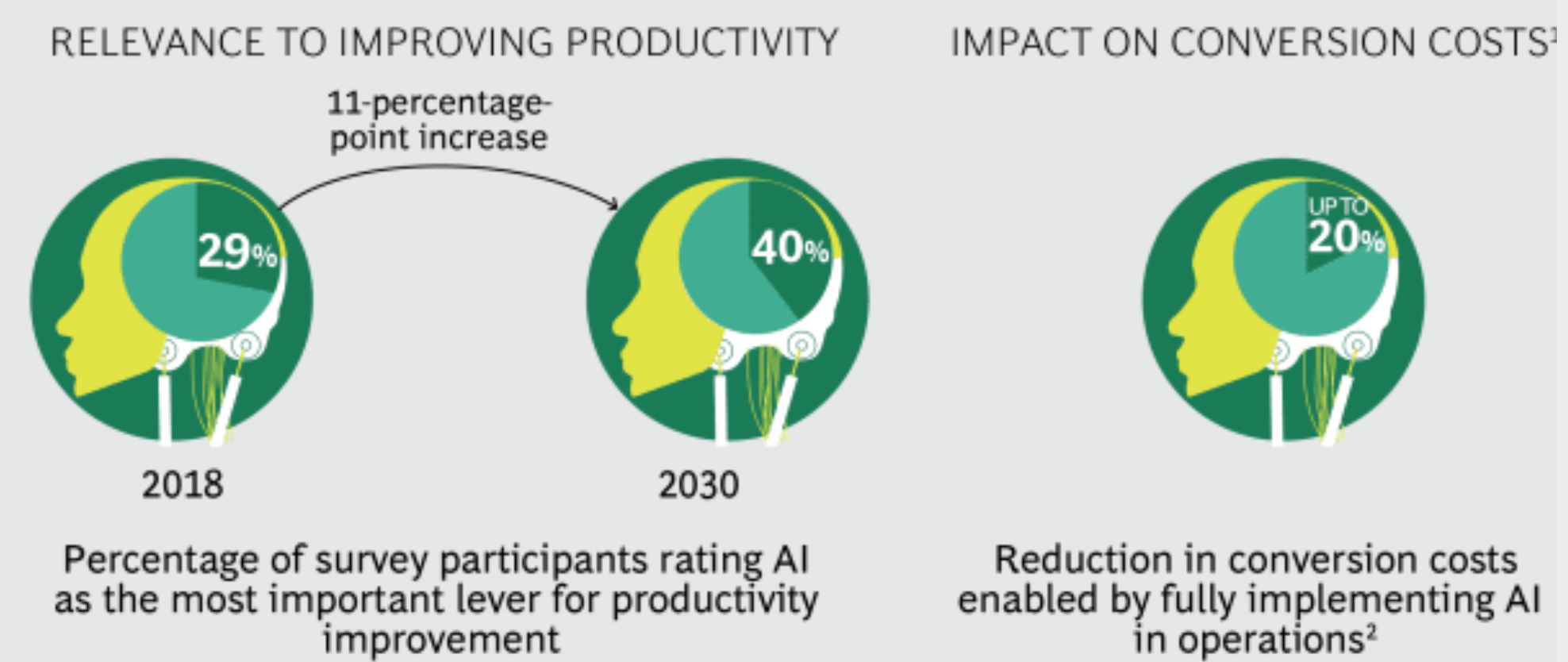 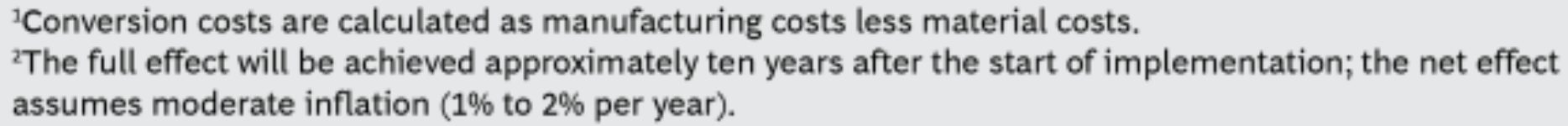 AI in the Factory of the Future/ The Ghost in the Machine
Kordon Consulting LLC
16
Automated AI-driven decision-making: The AI factory
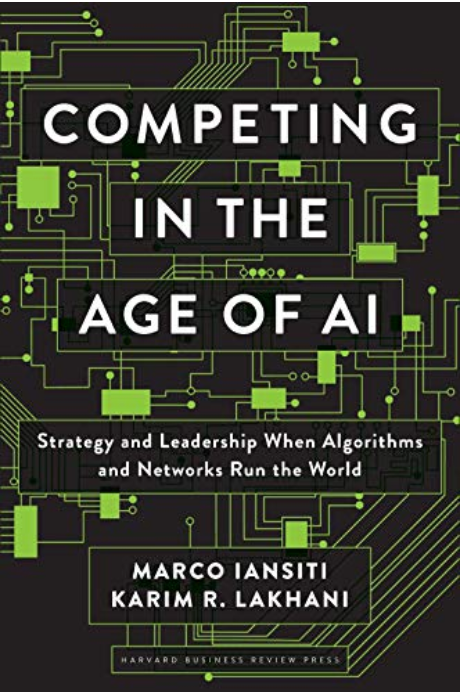 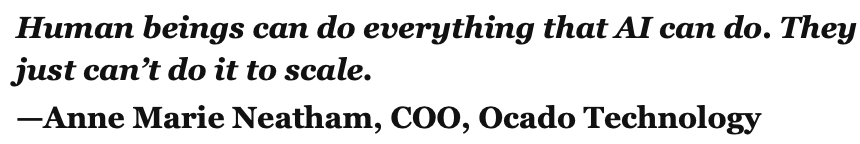 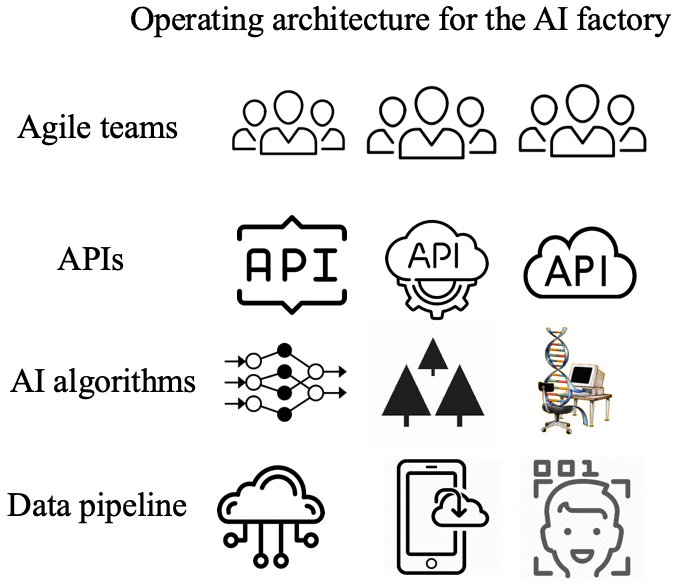 In the AI factory managerial decisions are increasingly embedded in software which digitizes many processes that have traditionally  
been carried out by employees.
AI-based decisions
Kordon Consulting LLC
17
A simplified digital twin of a healthcare organization
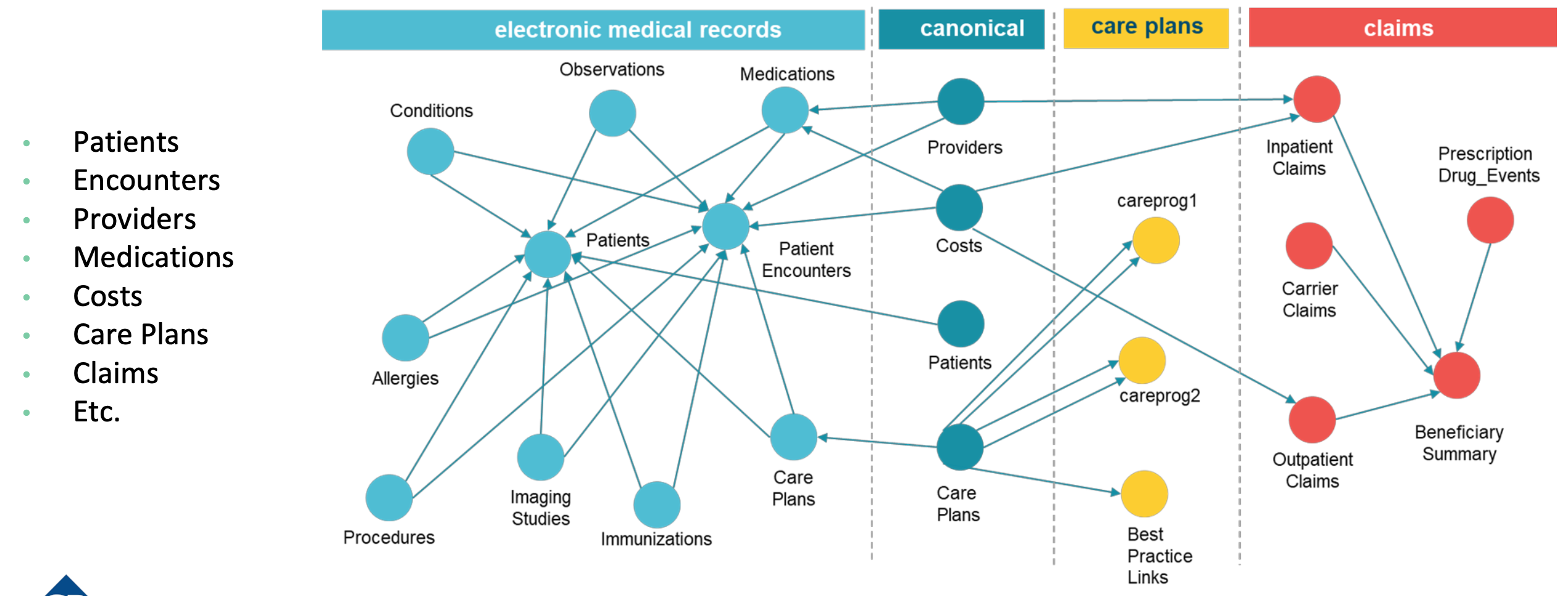 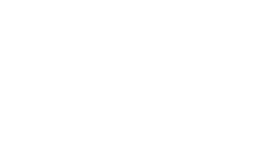 Kordon Consulting LLC
18
The decade of 2020s – the raise of autonomous vehicles
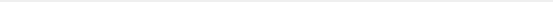 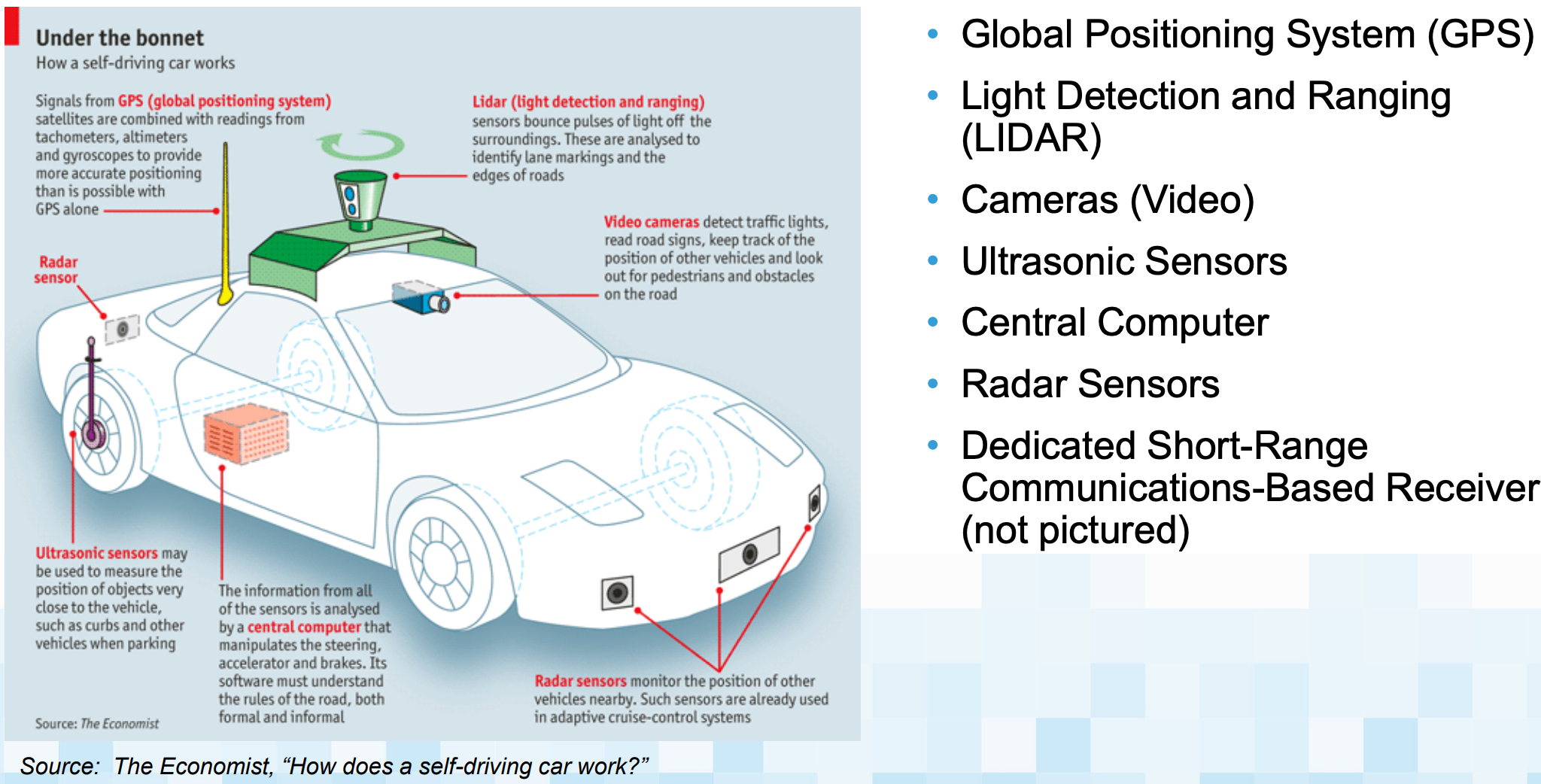 Kordon Consulting LLC
19
Companies investing in autonomous vehicles
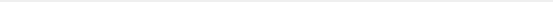 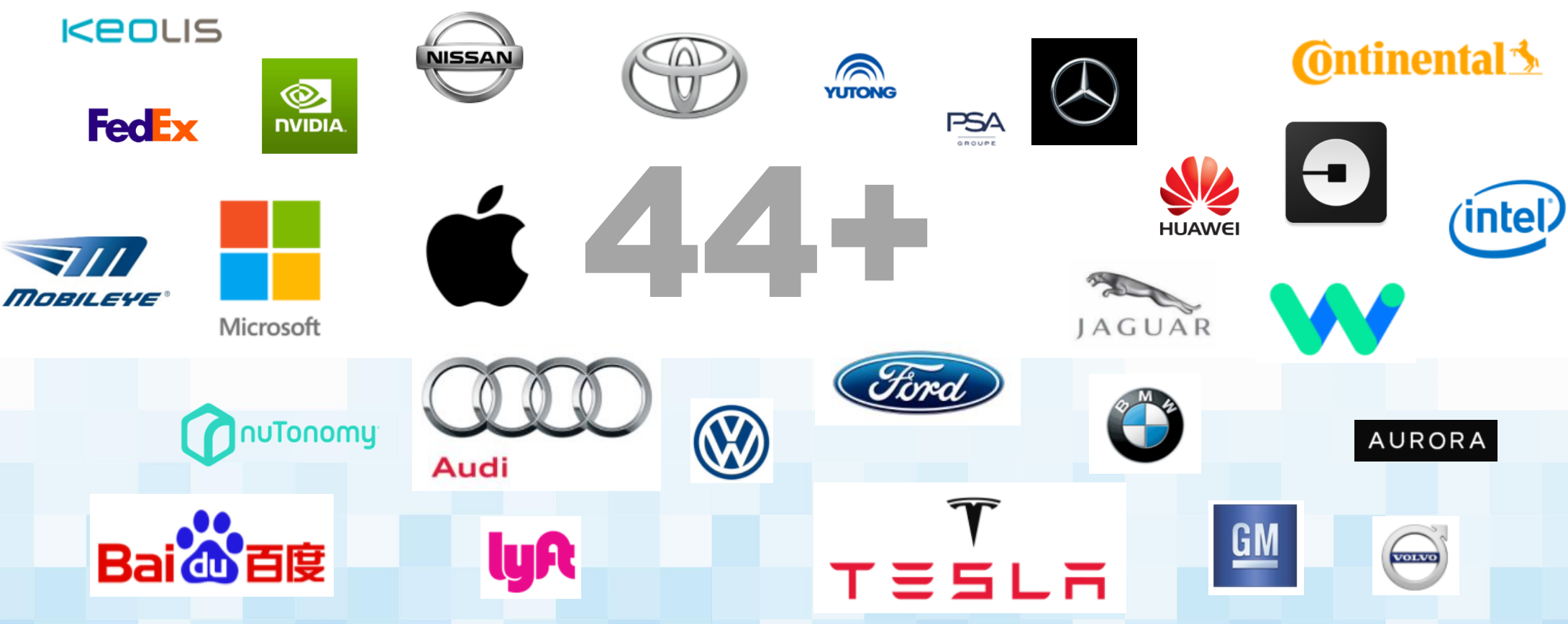 Kordon Consulting LLC
20
Lecture 30 agenda
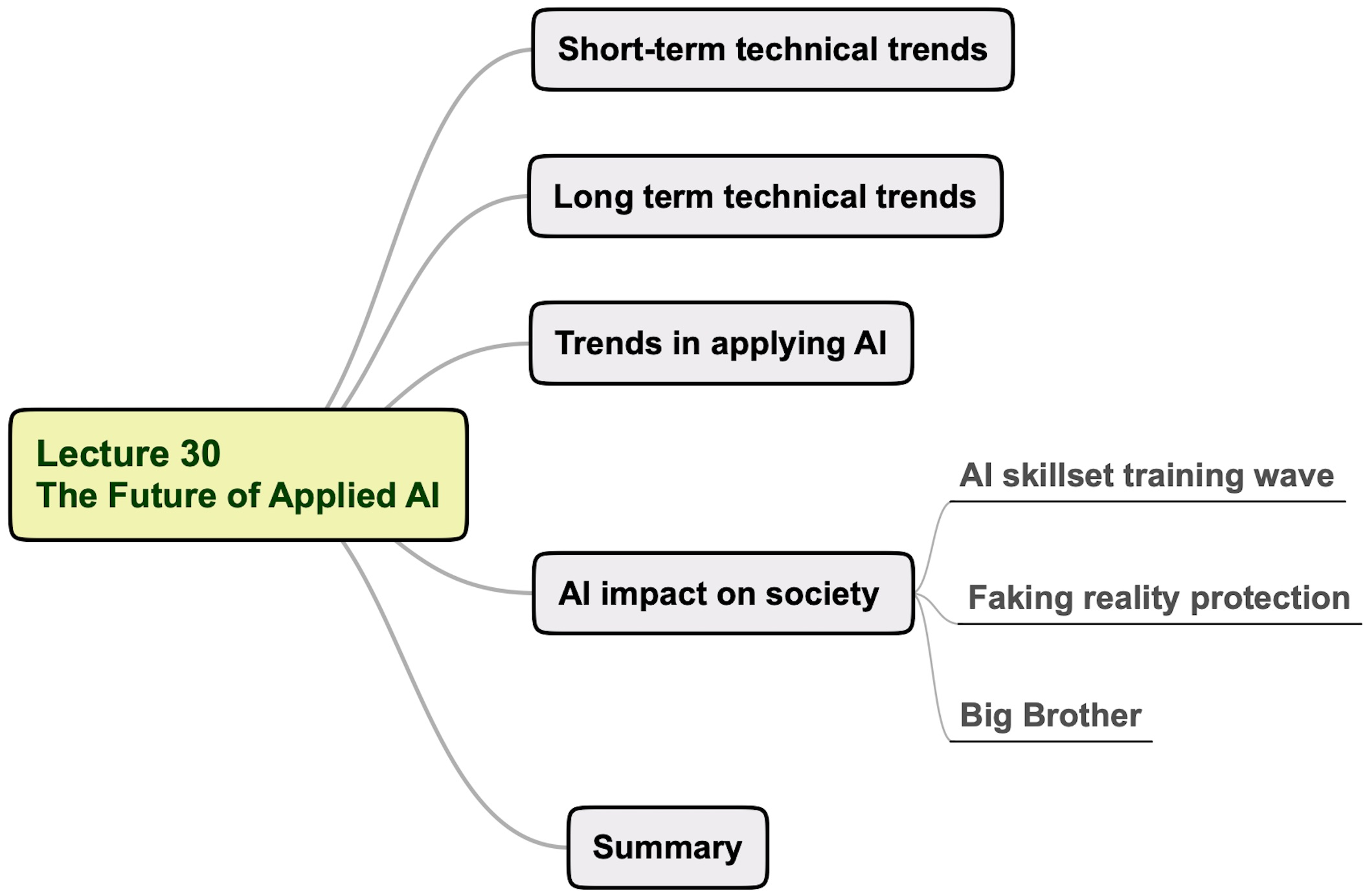 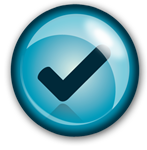 Kordon Consulting LLC
21
AI will increase the gap between high-skilled and low-skilled labor force
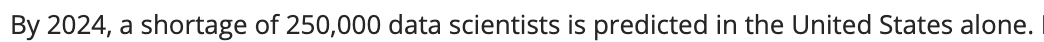 The U.S. Bureau of Labor Statistics reports that the demand for data science skills will drive a 27.9 percent 
rise in employment in the field through 2026.
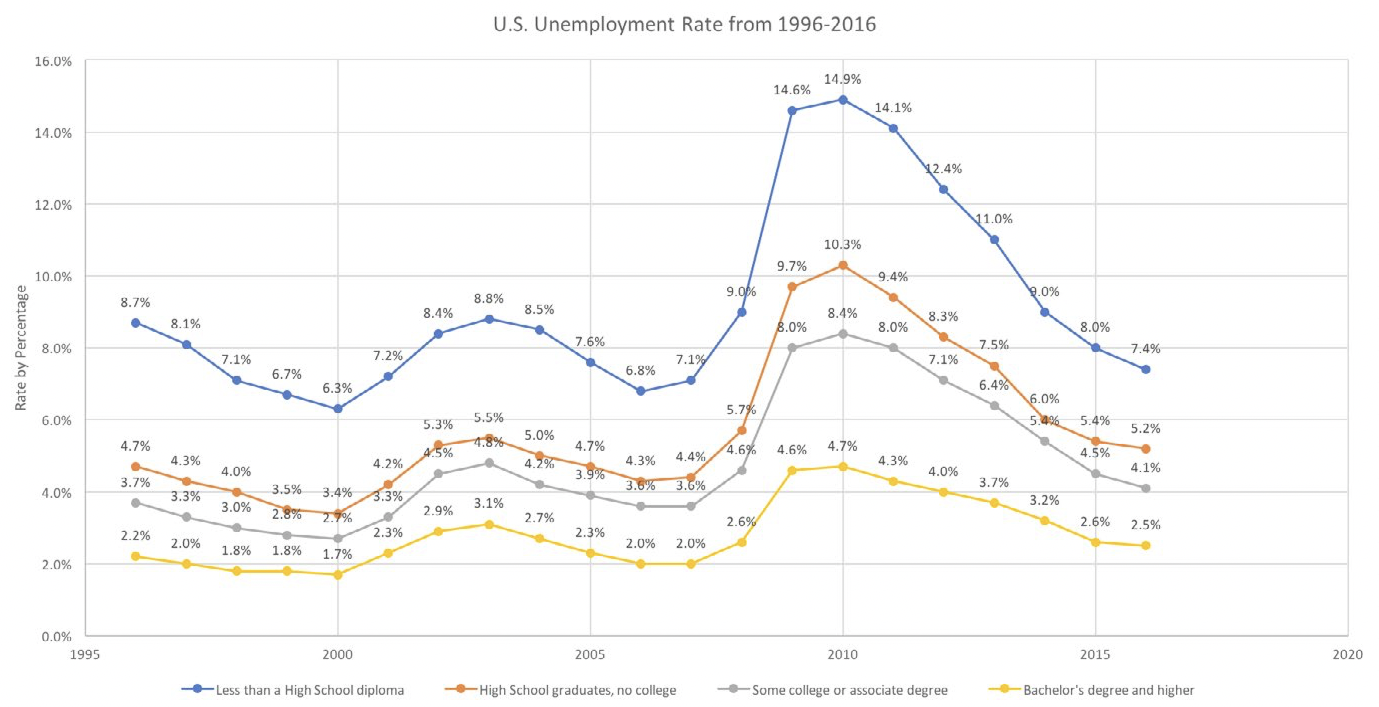 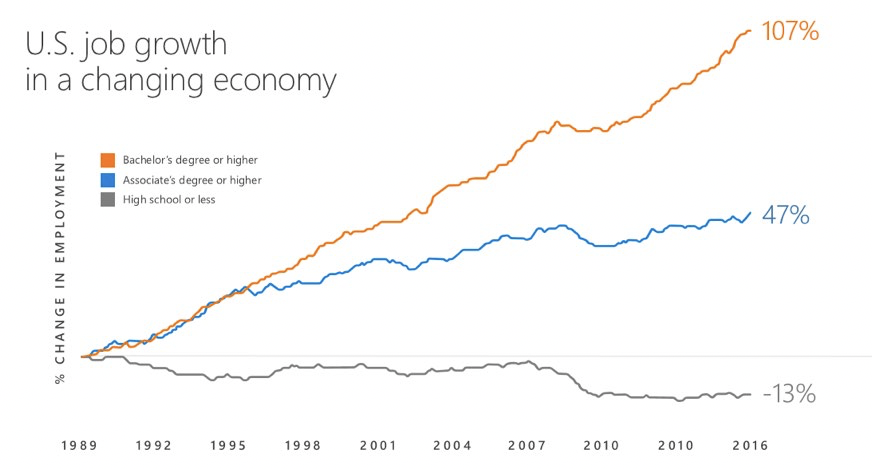 Kordon Consulting LLC
22
The fake world of the future
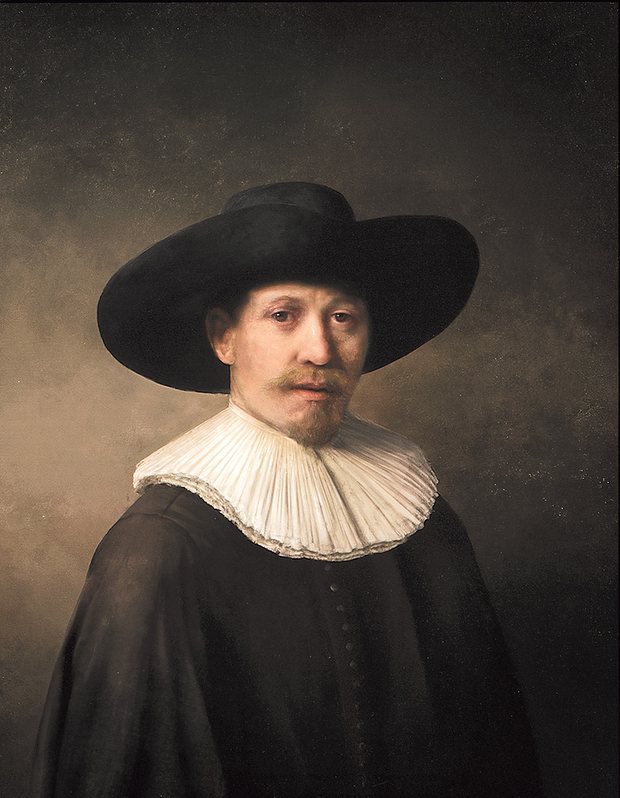 Fake Rembrandt
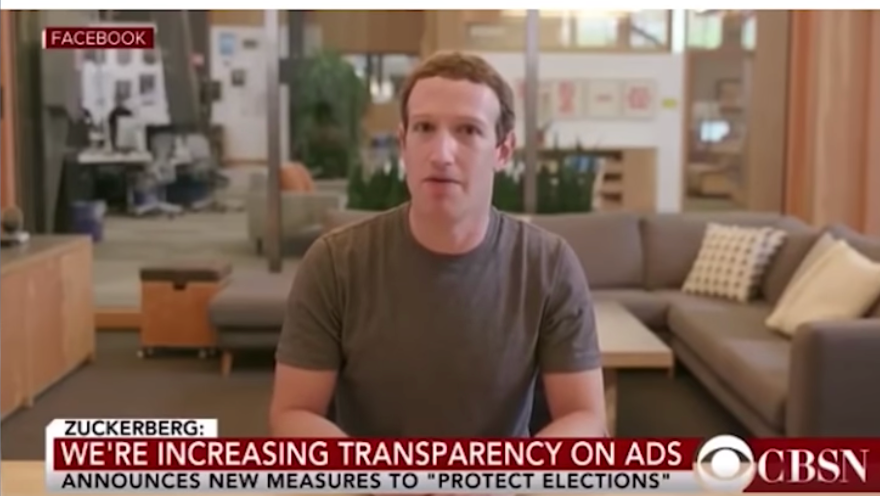 Fake Zuckerberg
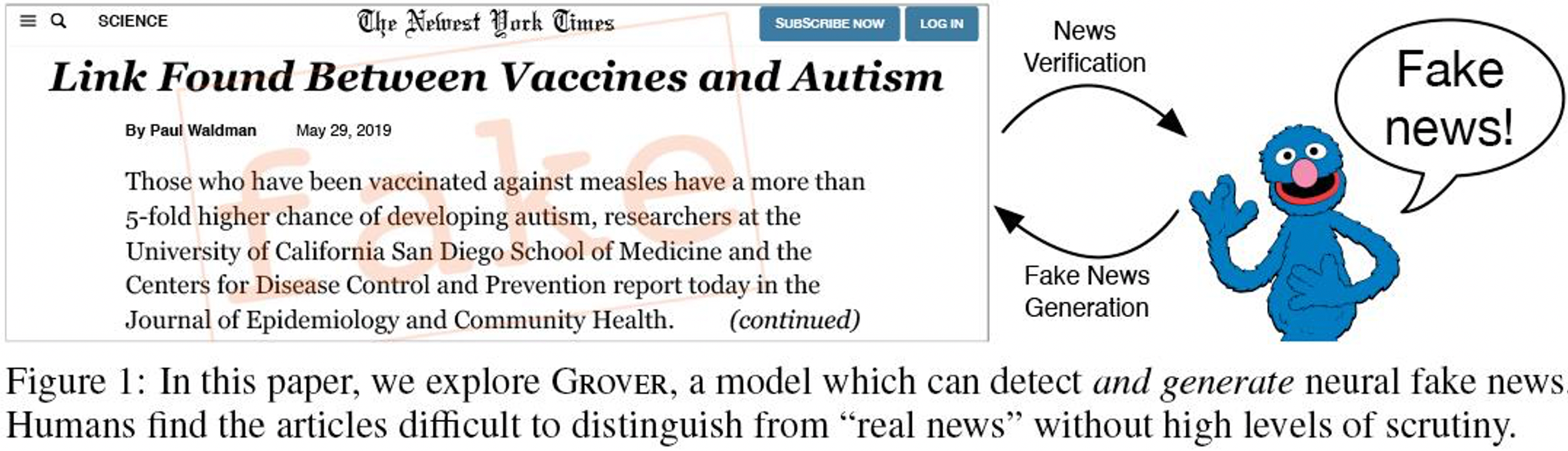 Kordon Consulting LLC
23
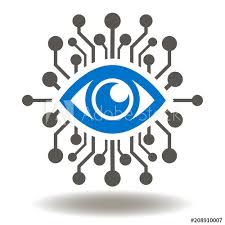 The Big AI Brother
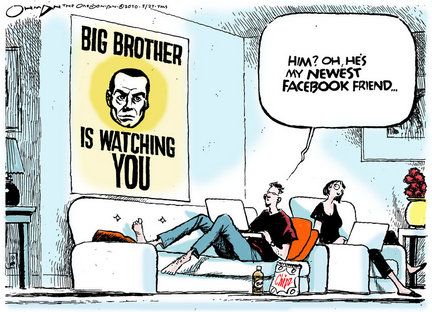 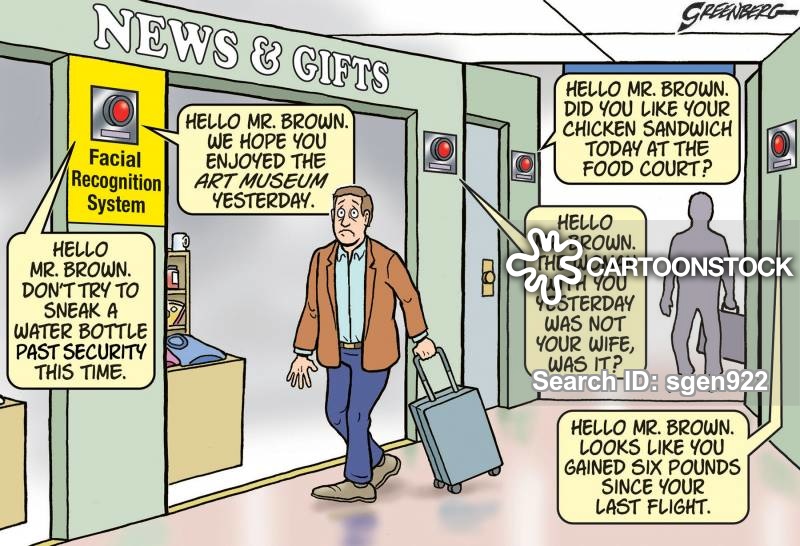 Kordon Consulting LLC
24
Lecture 30 “The future of applied AI” Summary
It is expected that applied AI will increase its technical capabilities, broaden its applicability, and impact society
The short-term AI technological trends include federal training, transformers, and explainable and emotional AI
The long-term AI technological trends include integrating symbolic and numerical approaches, evolving and edge-based AI, and developing AGI 
The key trends in applying AI include mass-scale applicability of AI, automated decision-making, enterprise digital twins, and autonomous vehicles 
 It is expected that the significant impact of AI on society will be in increasing the need for labor force training in AI, protecting from the fake world of the future and the Big AI Brother.
The Bottom Line
Applied AI will have a growing influence on technology, the economy, and society
Kordon Consulting LLC
25
Suggested next steps
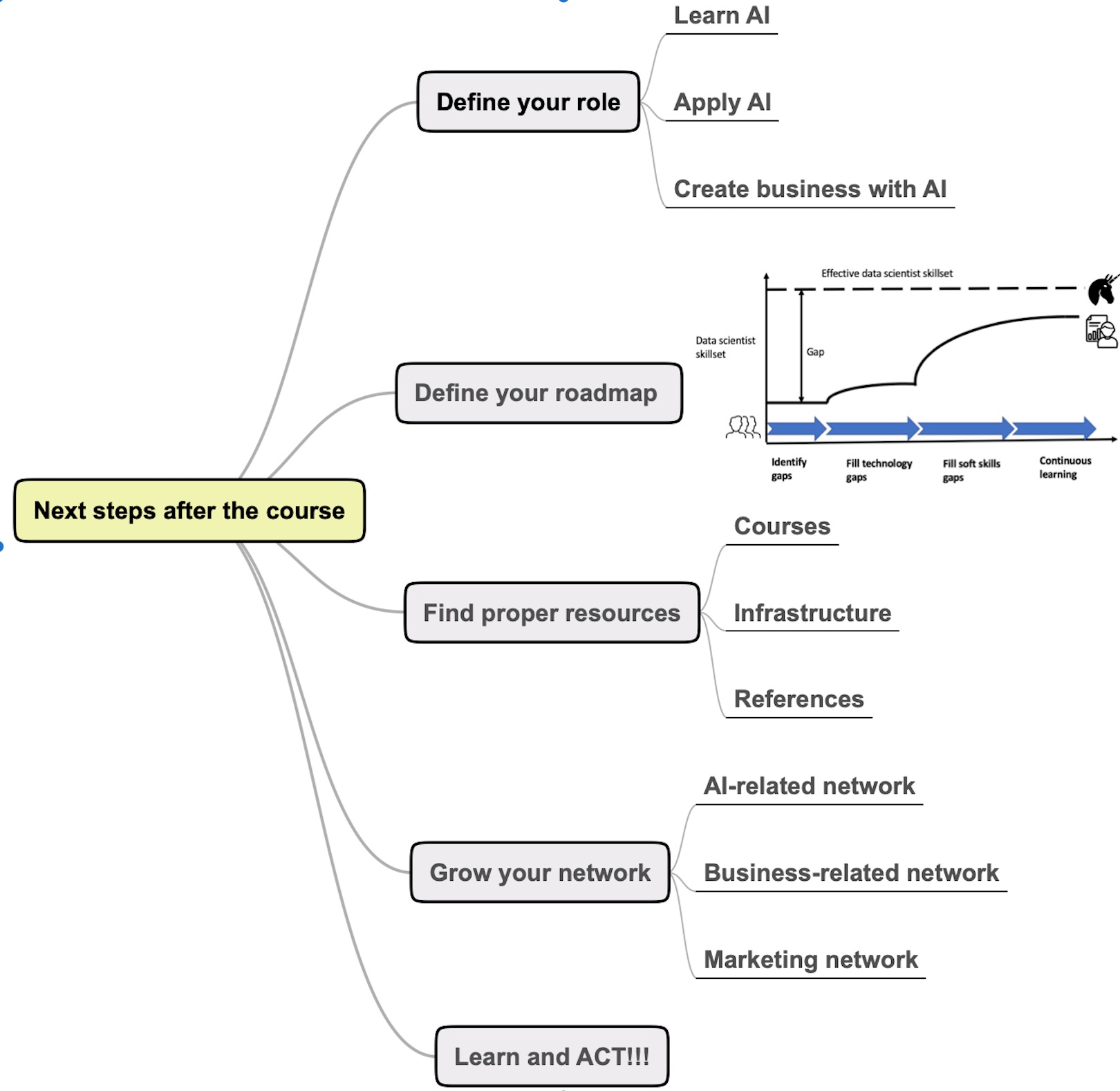 Kordon Consulting LLC
26
Different AI role steps
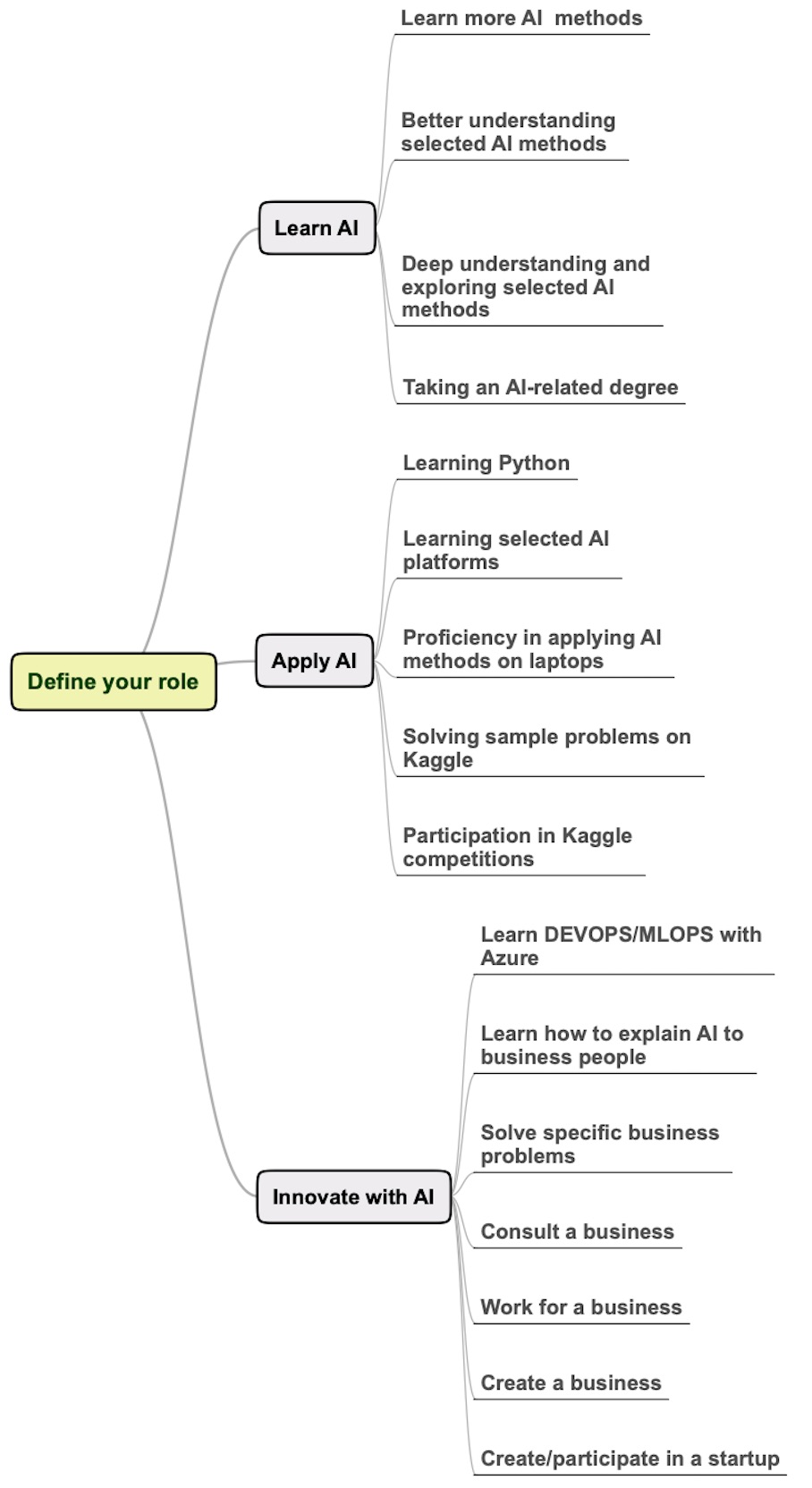 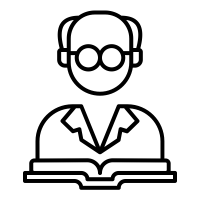 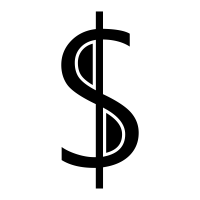 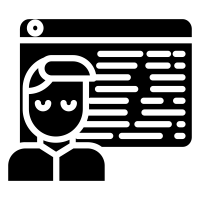 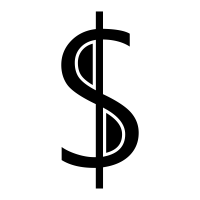 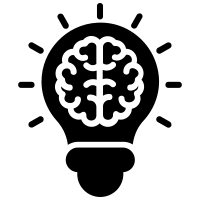 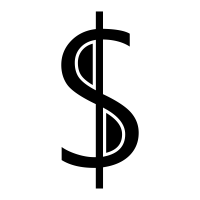 Kordon Consulting LLC
27
Fast growth of technical AI courses
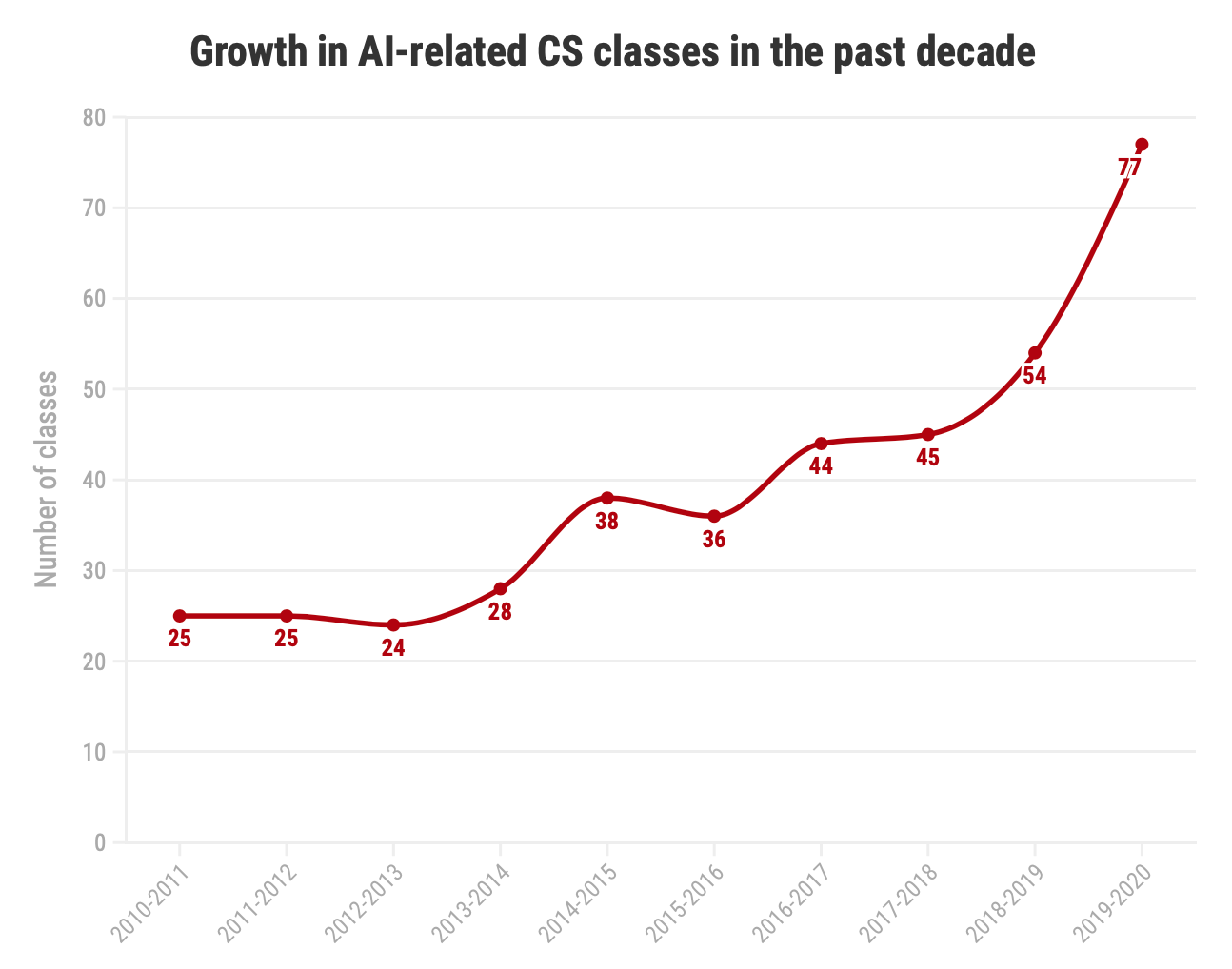 Kordon Consulting LLC
28
Recommended free courses
https://data-flair.training/blogs/machine-learning-tutorial/ - a short set of popular ML tutorials
https://livingmachinelearning.com/course.html a practical ML course by Geoff Hulten (senior manager at Google)
https://atcold.github.io/pytorch-Deep-Learning/ - a solid DL course by Yann LeCun, NY Center of Data Science
https://github.com/deskool/nlp-class - an NLP course by Ghassemi, Michigan State University
https://aws.amazon.com/machine-learning/mlu/ - Amazon Machine Learning University
https://www.microsoft.com/en-us/ai/ai-business-school - Microsoft AI Business School
Kordon Consulting LLC
29
Example: Application course at MIT (paid)
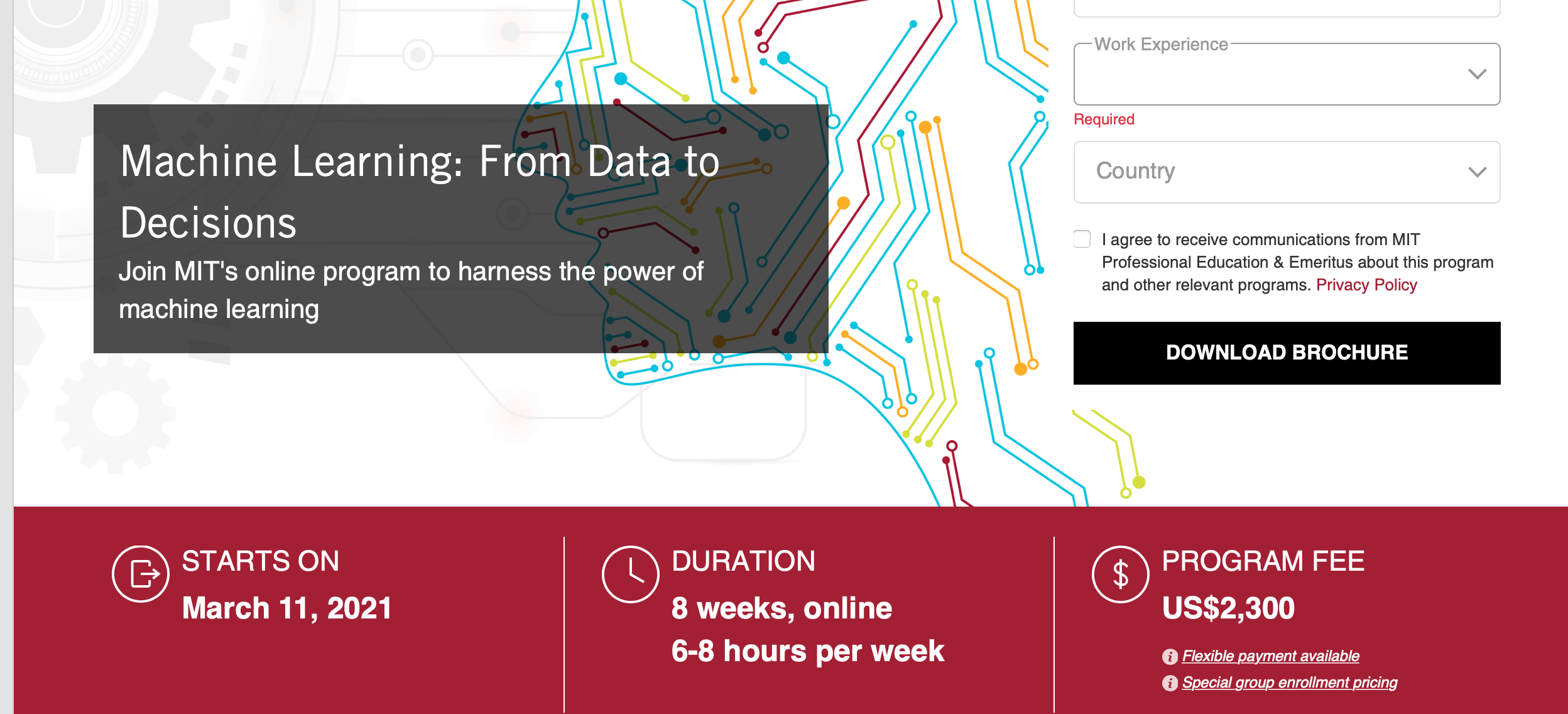 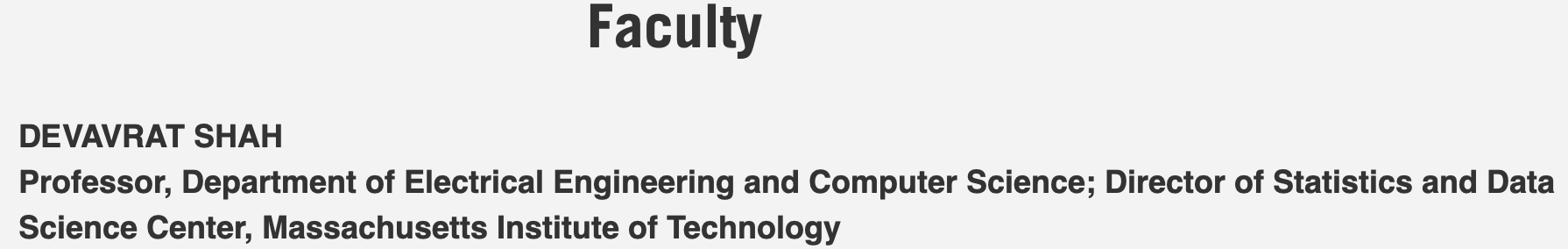 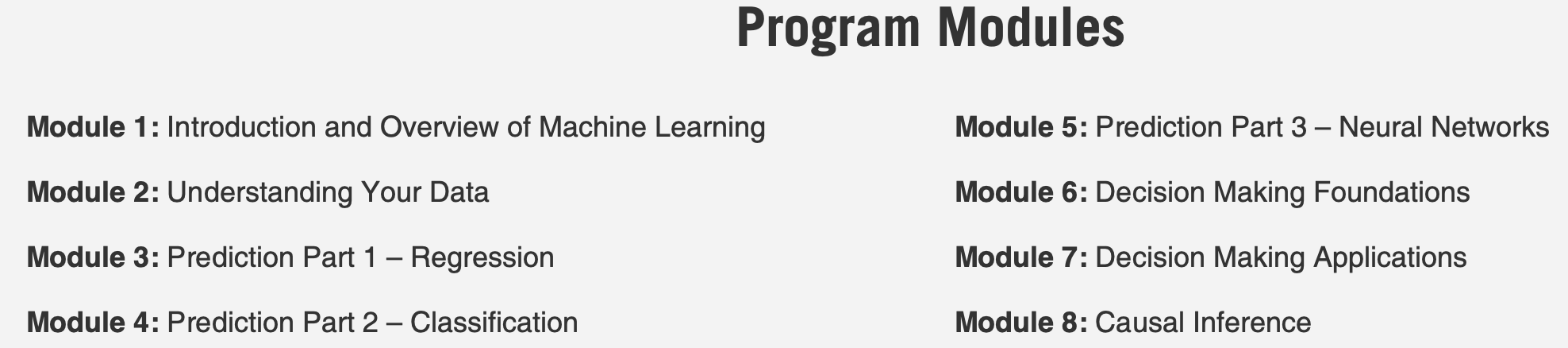 Kordon Consulting LLC
30